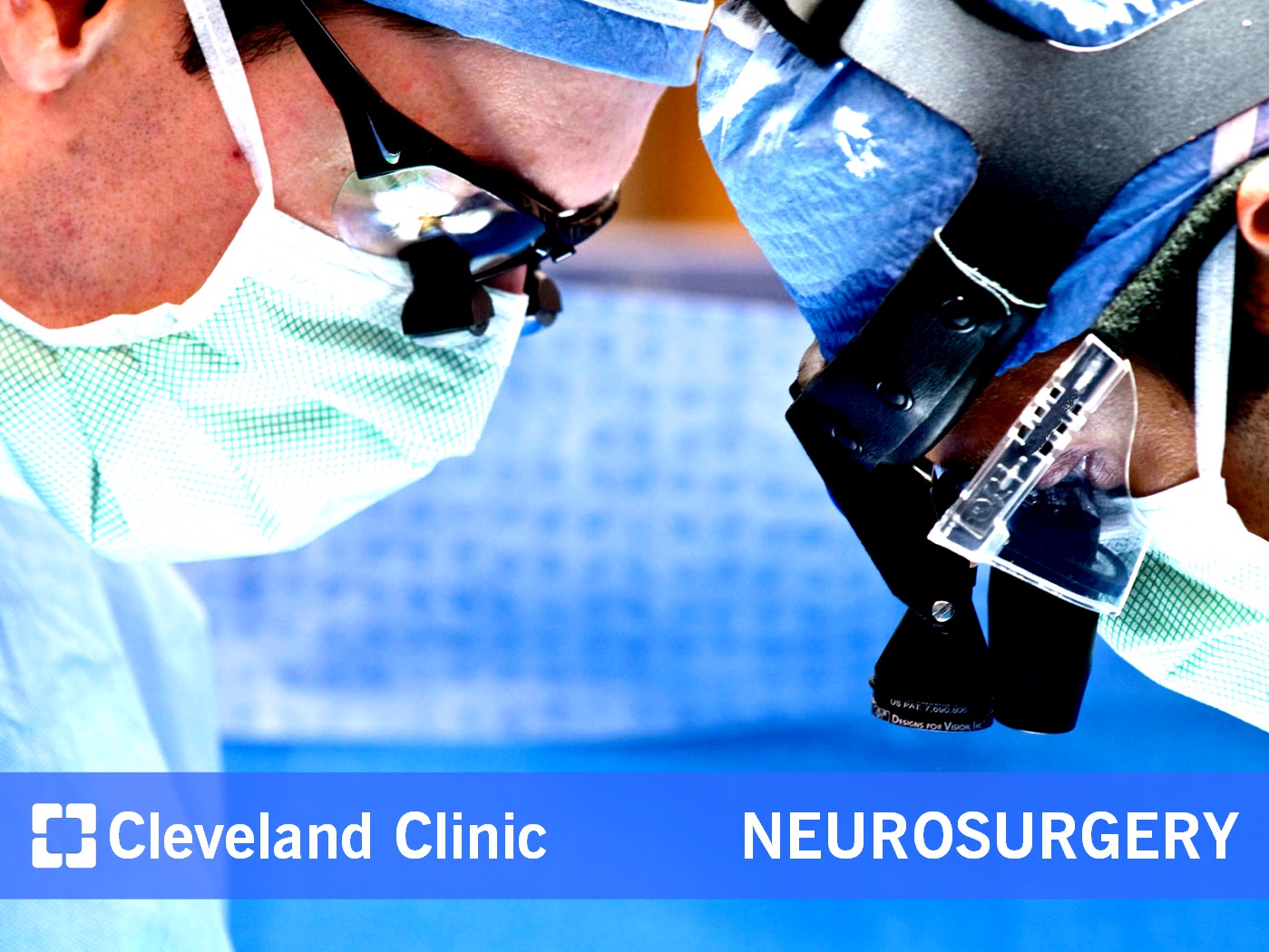 WHY CLEVELAND CLINIC?
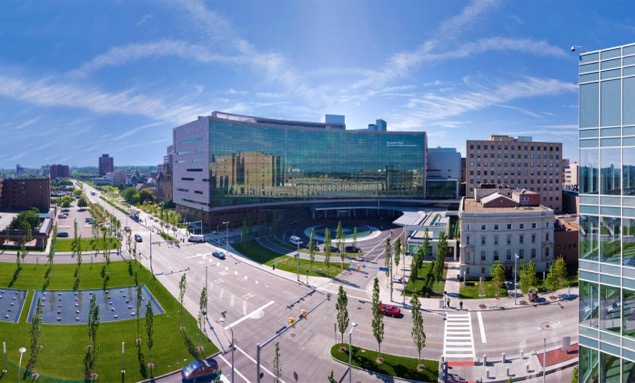 Operative Experience
~4500 open cases/year
Breadth of cases and expertise of staff
Academics
Protected research time (2 years)
Daily didactic conferences
Mentorship
Multiple in every field, multiple hospitals
Excellent teachers
Residents
Strong work-ethic, collegiality, desire to better one another
‘Down-to-earth’ and kind
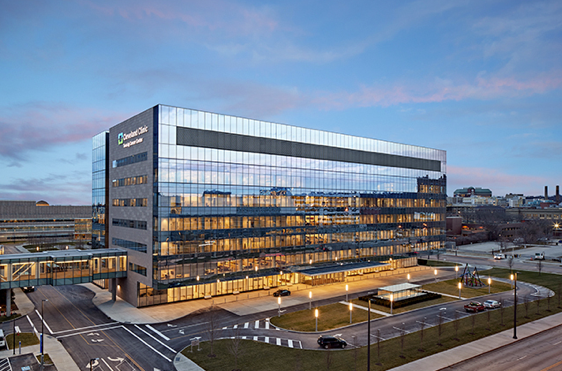 CCF AS AN INSTITUTION
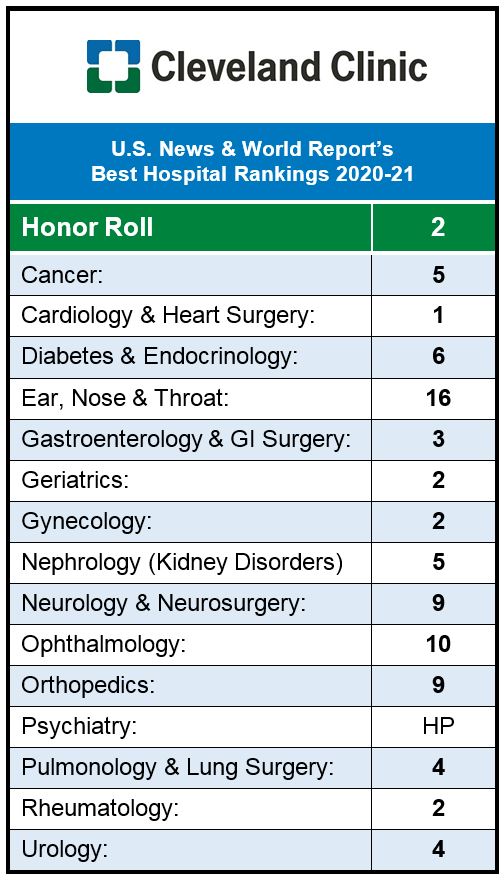 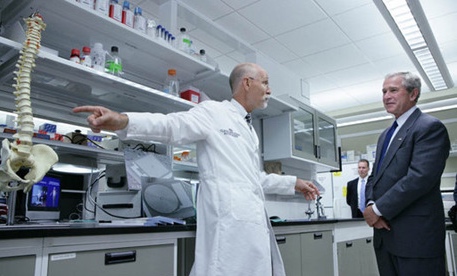 Multispecialty, tertiary, not-for-profit, academic hospital
Main campus occupies nearly 200 acres, with 2000+ full-time salaried physicians/researchers
~75,000 surgeries annually
Regional hospitals in Cleveland/Akron area
Hospitals outside Ohio, including Florida, Nevada, Canada, Abu Dhabi, London – large referral base

*** Collaboration, interprofessional relationships
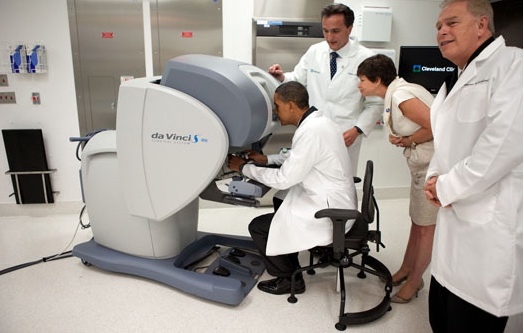 LONG TRADITION OF DISTINGUISHED LEADERS
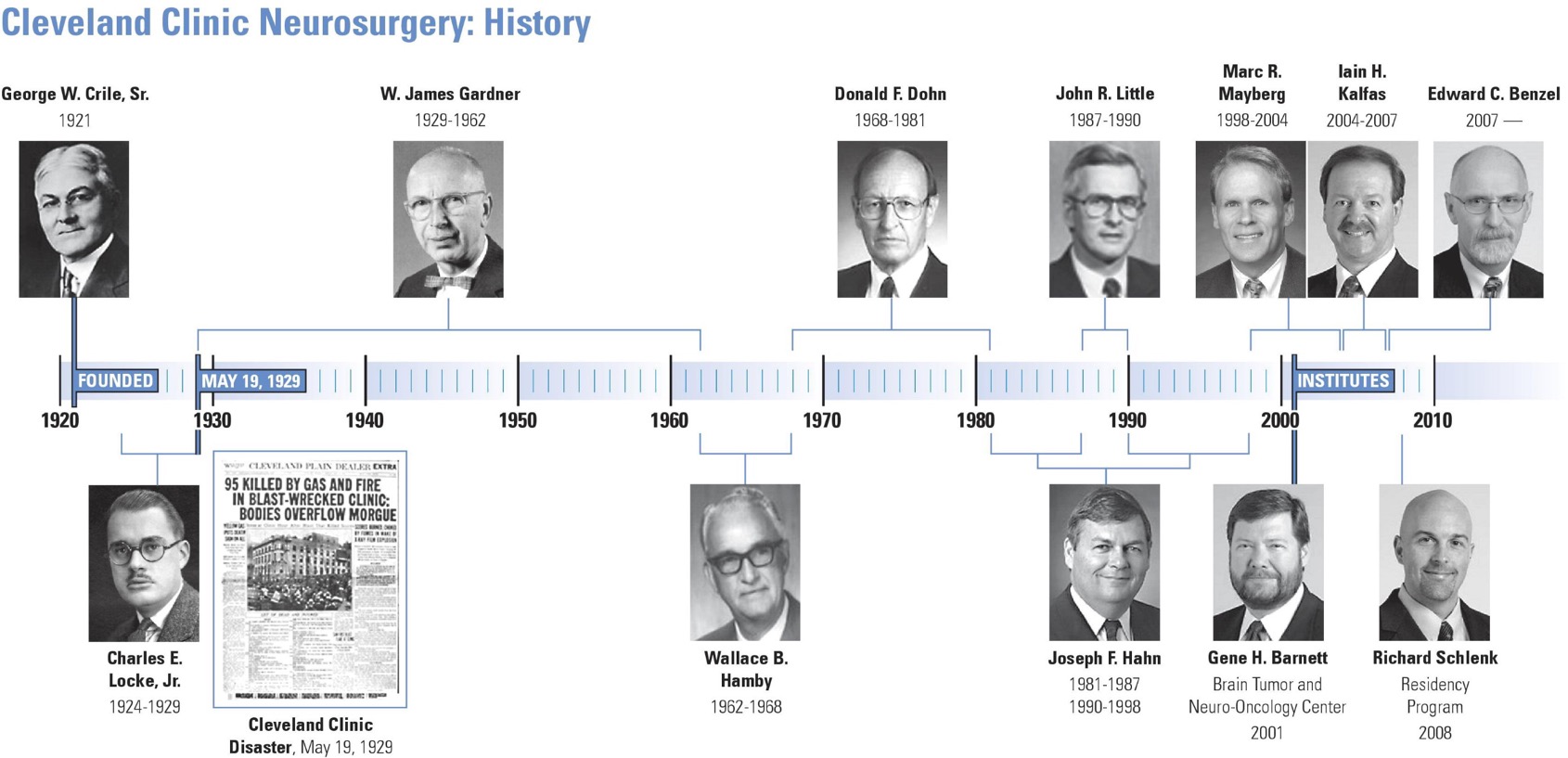 2007-2016
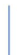 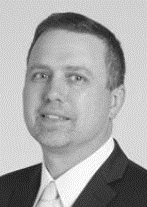 Michael Steinmetz
Chairman
    2016
NEUROSURGERY Faculty/MENTORS
[Speaker Notes: Comprehensive practice and hence training: GKRS, Endoscopic/skull base, open/endovascular; spine (combined) 

Unique staff:

Spine: Benzel, Benzil, Habboub, Jack, Kalfas, Krishnaney, Mroz, Orr, Pelle, Savage, Schlenk, Steinmetz (12)
Functional/Epilepsy: Bingaman, Machado, Nagel, Rammo (4)
Tumor: Angelov, Barnett, Grabowski, Mohammadi, P Recinos, Kshettry, Vorster (7)
Vascular: Bain, Rasmussen, Moore (3)
Peds: V Recinos (1)

Metro:
Kelly, Geertman, Roitberg, Reddy
Belding, Moore
(6)

Between CCF/Metro (main campuses full time only)
11.5 spine (or 12 if you include Bingaman 0.5)
18.5 cranial (or 18 if you include Bingaman 0.5)l]
HOSPITAL STRUCTURE
CLEVELAND CLINIC
Department of 
Neurological Surgery: 
Dr. Michael Steinmetz (chair)
Orthopedic and Rheumatologic Institute: 
Dr. Thomas Mroz (chair)
Neurological Institute: 
Dr. Andre Machado (chair)
Flow of residency (3 residents/yr)
PGY-1 INTERN
4 Months Neurosurgery at Main Campus 
4 Months Trauma Neurosurgery (Metro)
3 Months NICU
1 Month Neuro-Anesthesia

PGY-2 JUNIOR
9 Months Neurosurgery at Main Campus
3 Months NIGHT FLOAT (1 month at a time)

PGY-3 JUNIOR
     1 Month NIGHT FLOAT 
      7 Months Neurosurgery at Main Campus
      4 Months Trauma Neurosurgery Chief (Metro)

PGY-4  SENIOR
     12 Months Neurosurgery at Main Campus

PGY-5 & PGY-6 RESEARCH (PROTECTED)

PGY-7  CHIEF
NICU/Anes
NSG
Trauma NSG
NSG
NF
NSG
NSG
Trauma Chief
NF
NSG
NSG
Elective
Elective
Chief
Flow of residency (3 residents/yr)
PGY-1 INTERN
4 Months Neurosurgery at Main Campus 
4 Months Trauma Neurosurgery (Metro)
3 Months NICU
1 Month Neuro-Anesthesia

PGY-2 JUNIOR
9 Months Neurosurgery at Main Campus
3 Months NIGHT FLOAT (1 month at a time)

PGY-3 JUNIOR
     1 Month NIGHT FLOAT 
      7 Months Neurosurgery at Main Campus
      4 Months Trauma Neurosurgery Chief (Metro)

PGY-4  SENIOR
     12 Months Neurosurgery at Main Campus

PGY-5 & PGY-6 RESEARCH (PROTECTED)

PGY-7  CHIEF
Separate night float resident rotation – 6 nights/week, 4 months total
PA/NP 24/7 coverage

7 M-F daytime
1-2 nighttime/weekends
Cover Cleveland Clinic Main Campus & MetroHealth Medical Center
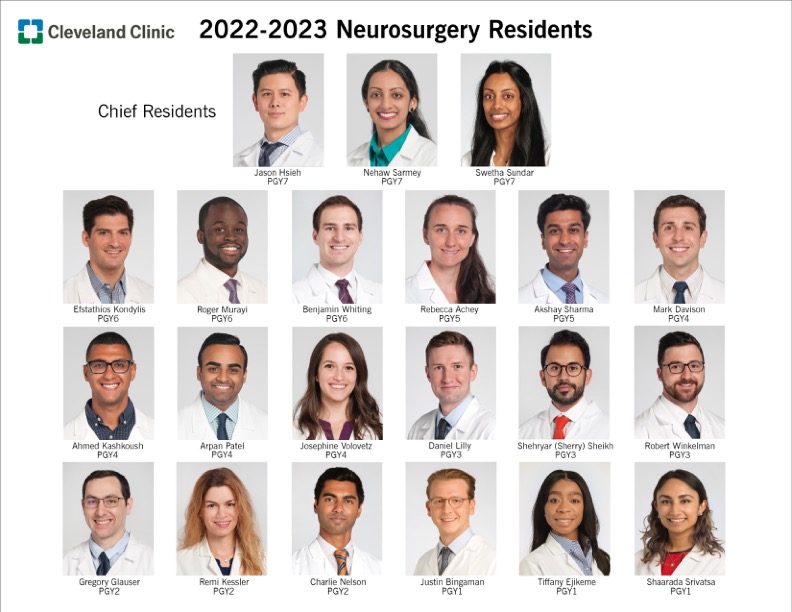 OUR RESIDENTS
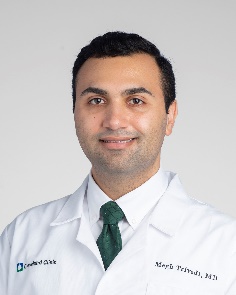 Megh Trivedi
PGY2
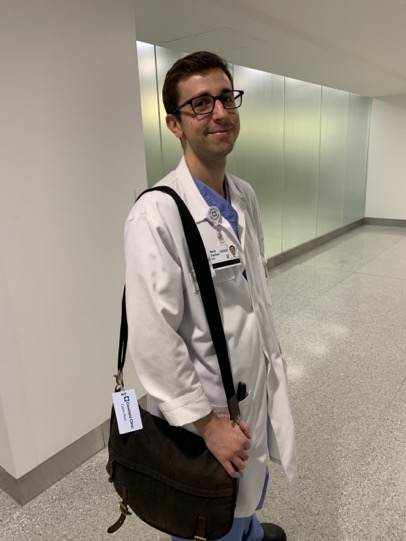 SERVICE BREAKDOWN
Patients organized into 3 services, residents rotate every 1-2 months
Tumor / Functional 
Vascular / Pediatrics / Epilepsy
Spine

Each service consists of 1 chief, 1 senior, 1-2 juniors/interns and 2-3 NPs/PAs

Focus on specific pathologies and management plans while rotating on each service
Work closely with a group of staff
Cover surgical cases that correspond with service
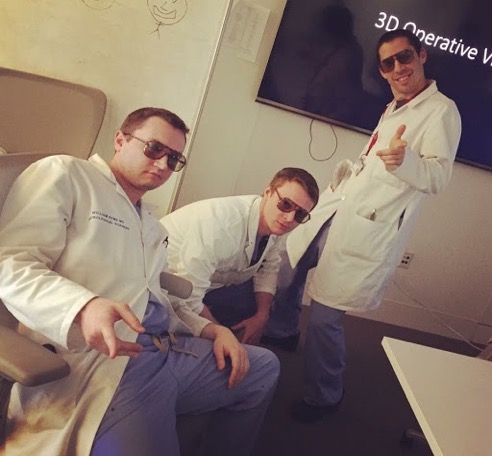 Residents daily schedule
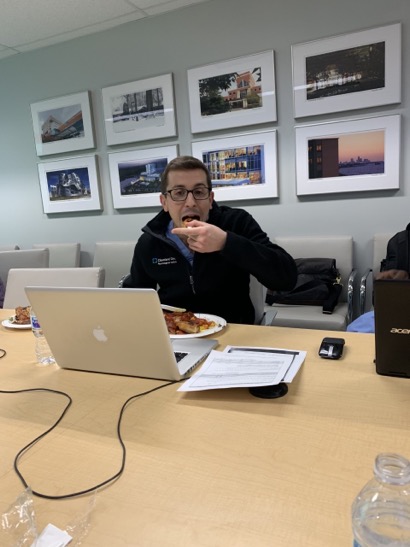 Average: 
5:30 AM – 6:30 PM 

Team rounds: 
6 – 6:30 AM

AM daily didactics: 
6:30 – 7:15 AM
OR: 
7:30 AM – whenever

Sign out: 
6:00 PM
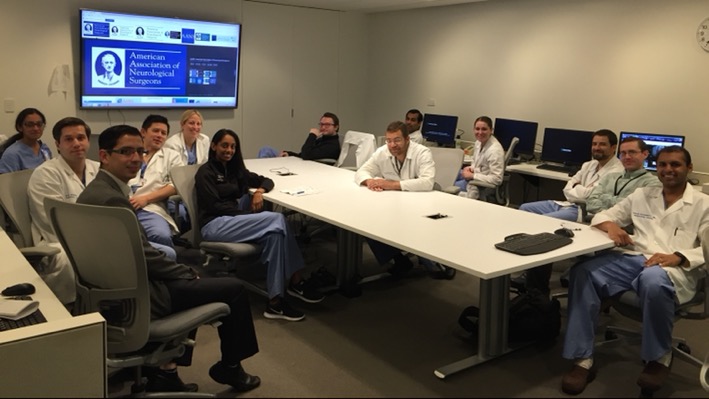 Residents daily schedule
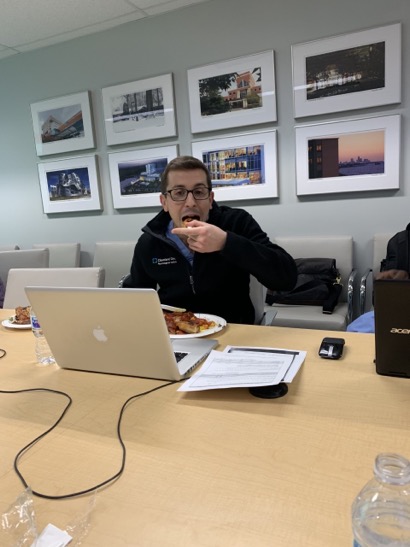 One resident per Weekday assigned to call pager (7a-6p), typically PGY2 and 3.

Weekends:
3 Residents (PGY2-4)
Friday night call (1)
Saturday day call
Sunday round  home
Sunday day call
Saturday round  home
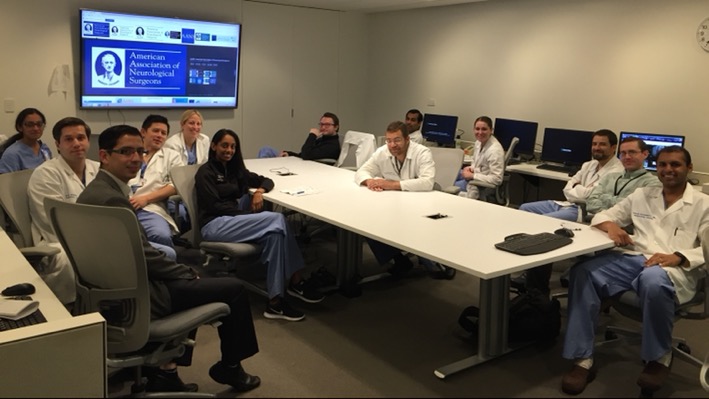 Residents daily schedule
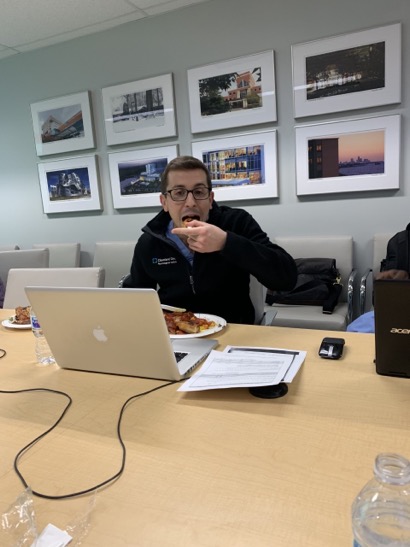 All Primary Neurosurgery patients covered by APP during weekday hours.  
Frees residents for OR and frees call resident for urgent issues and consults.

Nights/Weekends have APP coverage
Helps call residents focus on necessary service tasks, urgent issues, and consults.
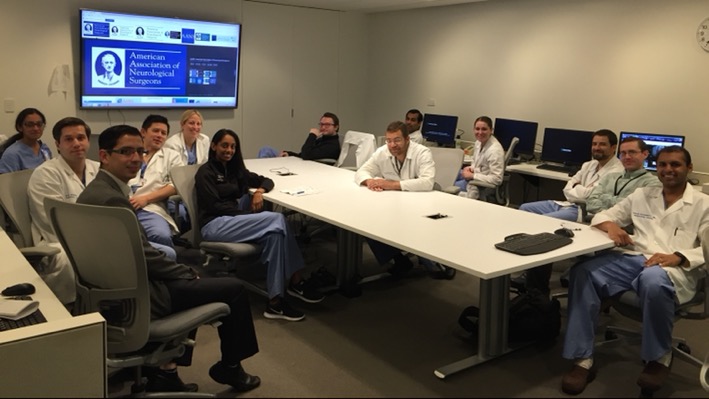 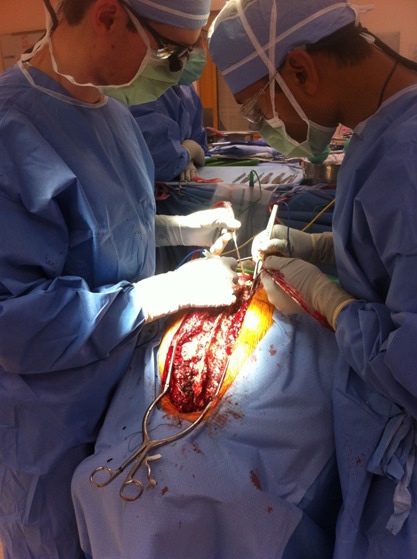 Being in the or
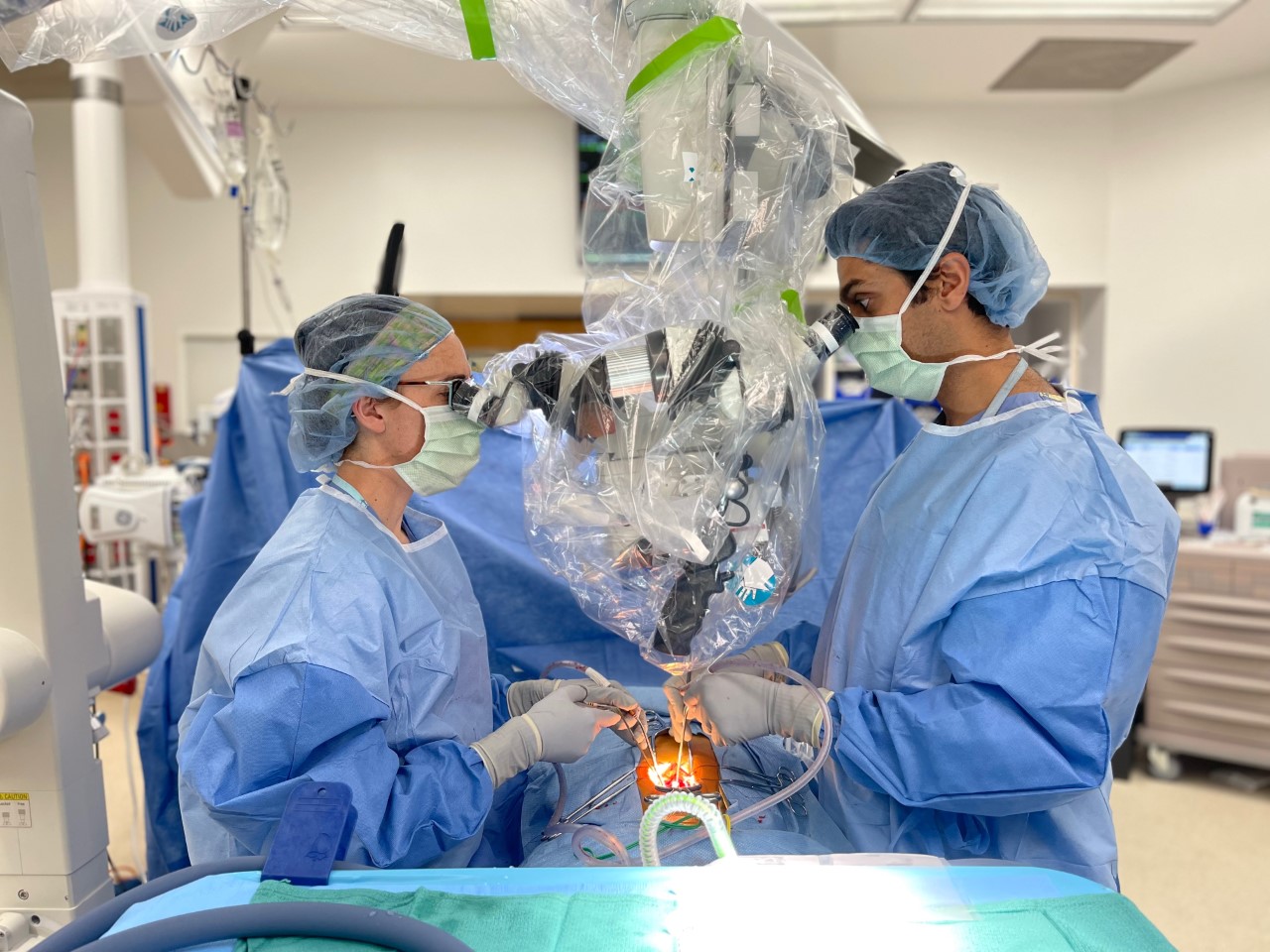 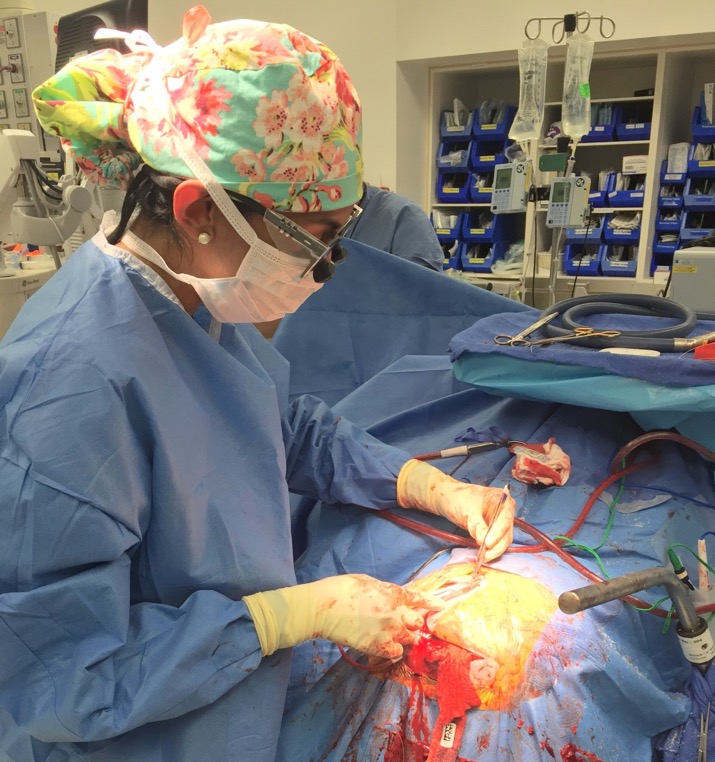 Breadth/volume of cases
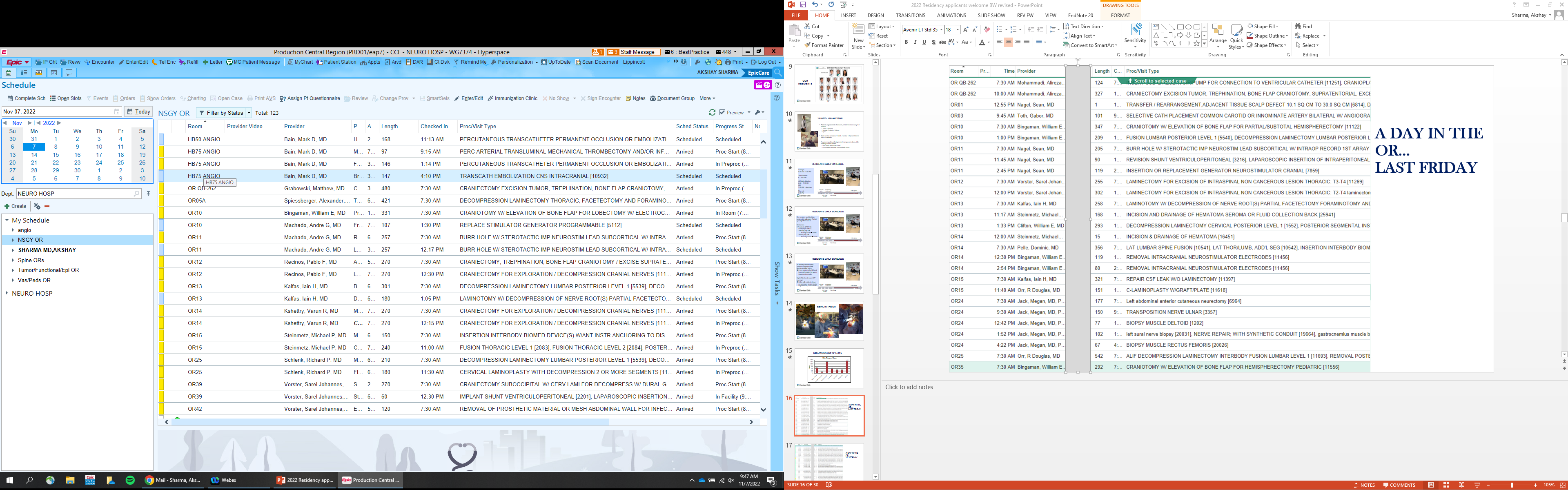 A day in the OR…
Last Monday
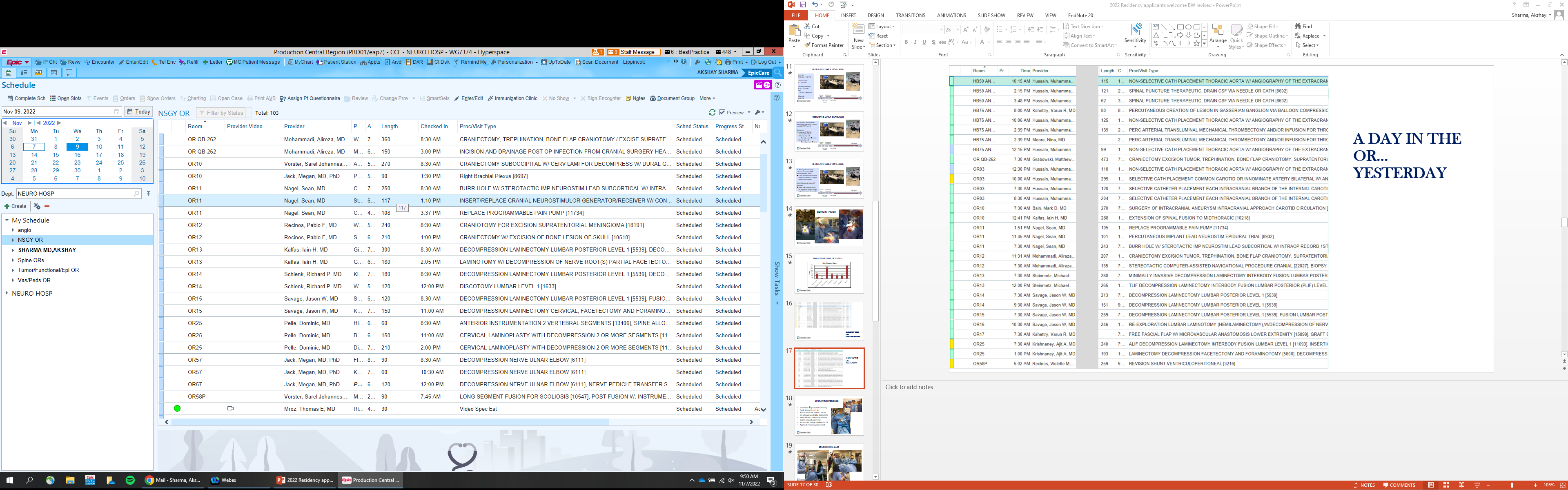 A day in the OR…
Yesterday
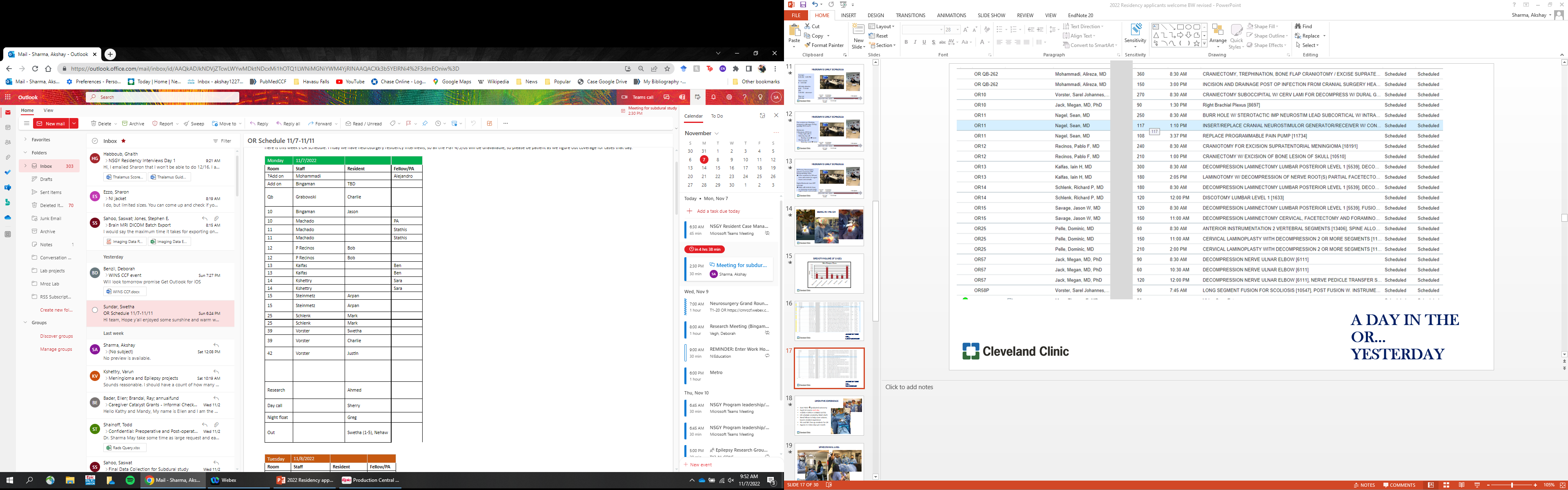 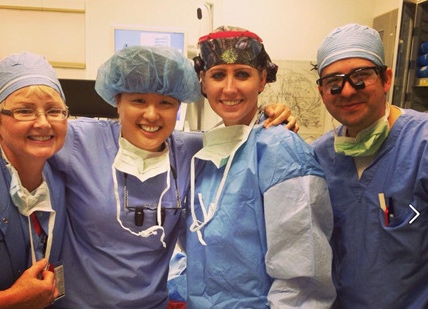 operative experience
Start PGY1  graduated autonomy
Avg 8-12 rooms each day
+ GKRS + IMRIS + 3 ANGIO SUITES
OR schedule created by NSGY chiefs  
Need fellows to help cover volume, boosts resident experience
PAs and NPs free up residents for OR
Approx 1-2 clinic days per month
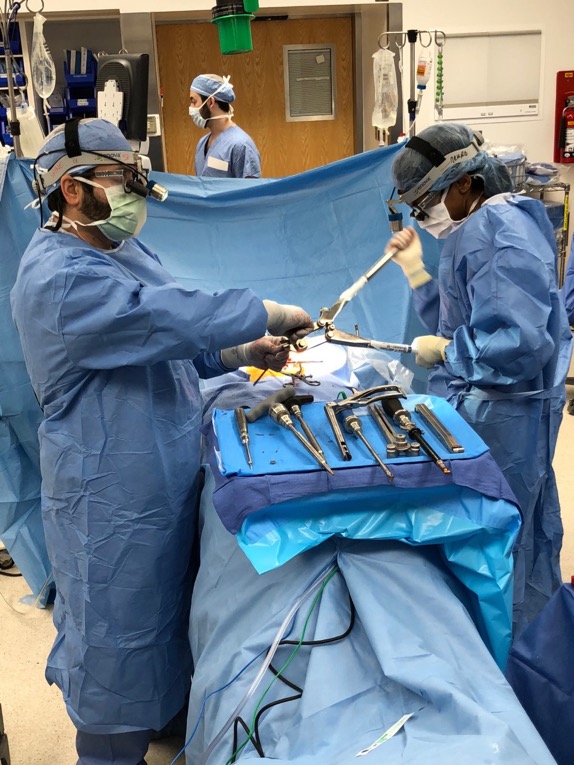 SPINE/CRANIAL LABS
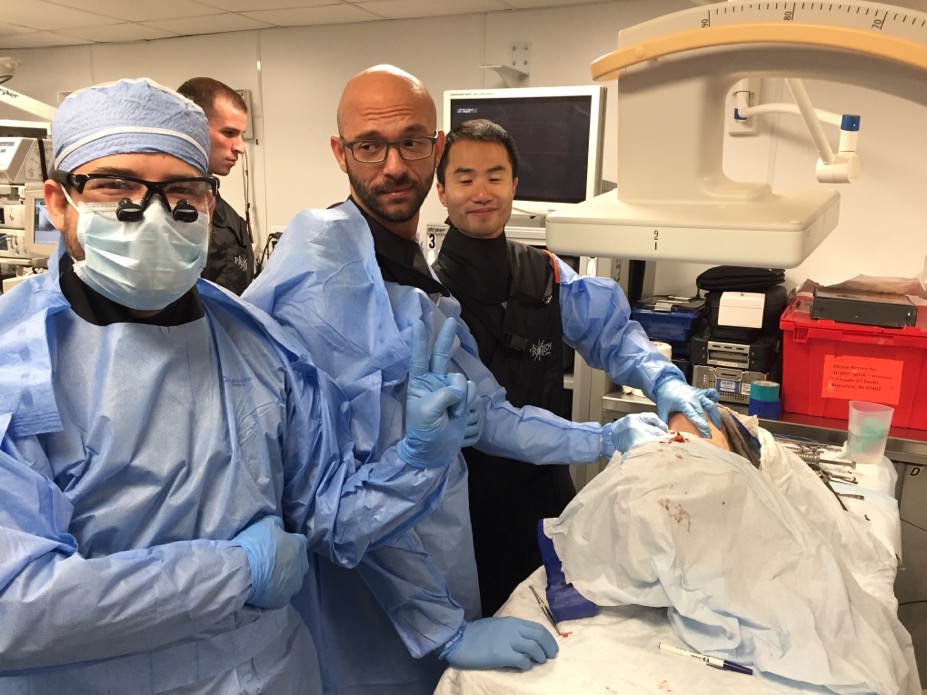 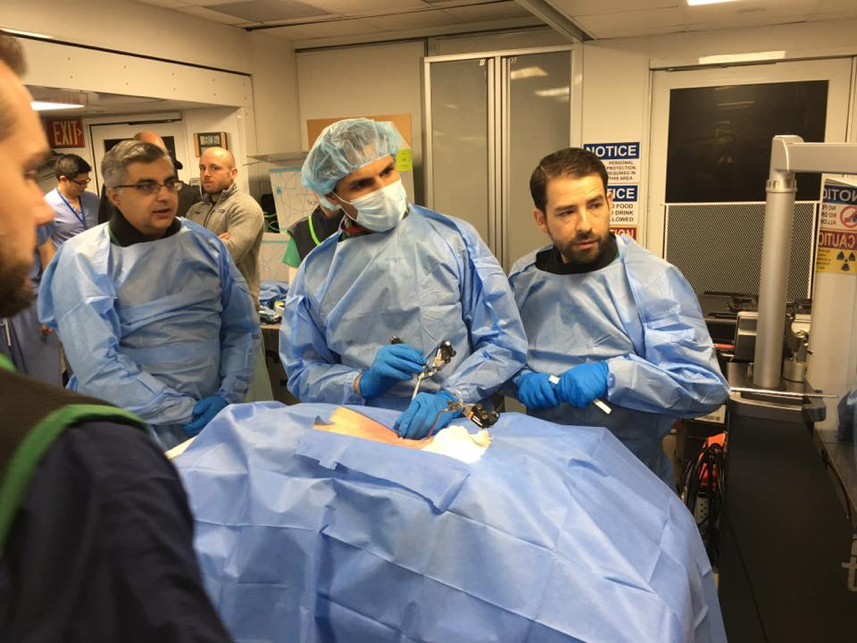 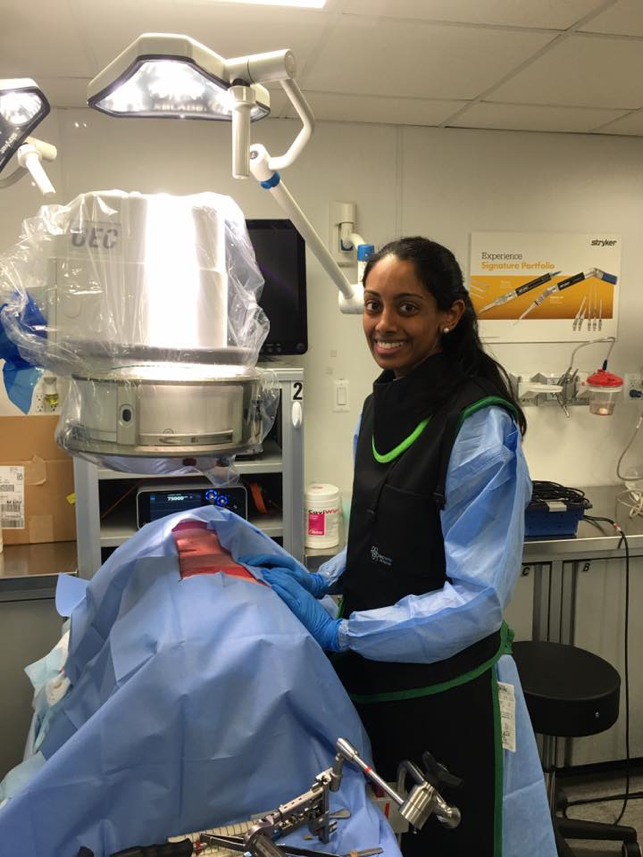 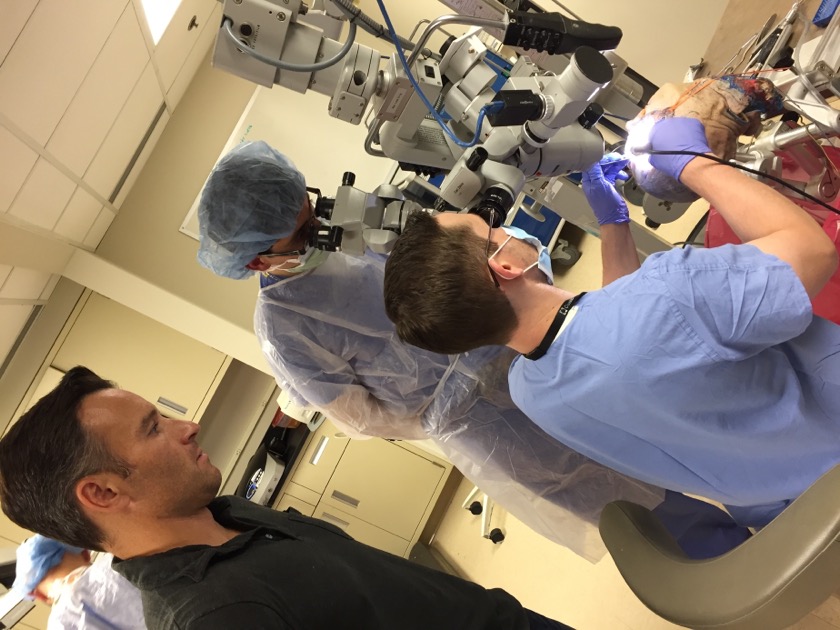 [Speaker Notes: Mandatory Friday afternoon, exempted from clinical duties -> picked up by fellows (OR) and PA’s (floor work). Faculty Advisor: Dr. Kshettry
Faculty at each session 
1-2 x per month]
lecture series/visiting professors
Dr. James Gardner Lecture Series
Initiated in 1985
Dr. Charles Locke Lecture Series
Initiated in 2013
Dr. Edward Benzel Lecture Series
Initiated in 2016
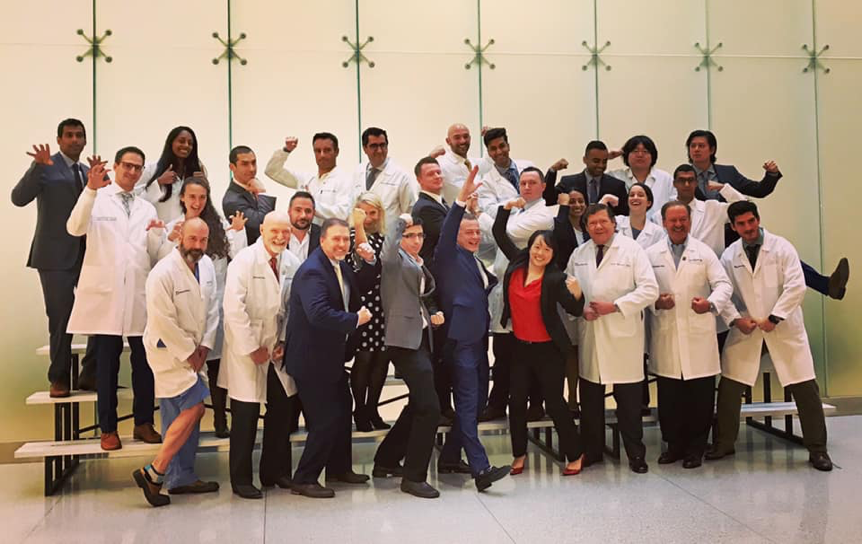 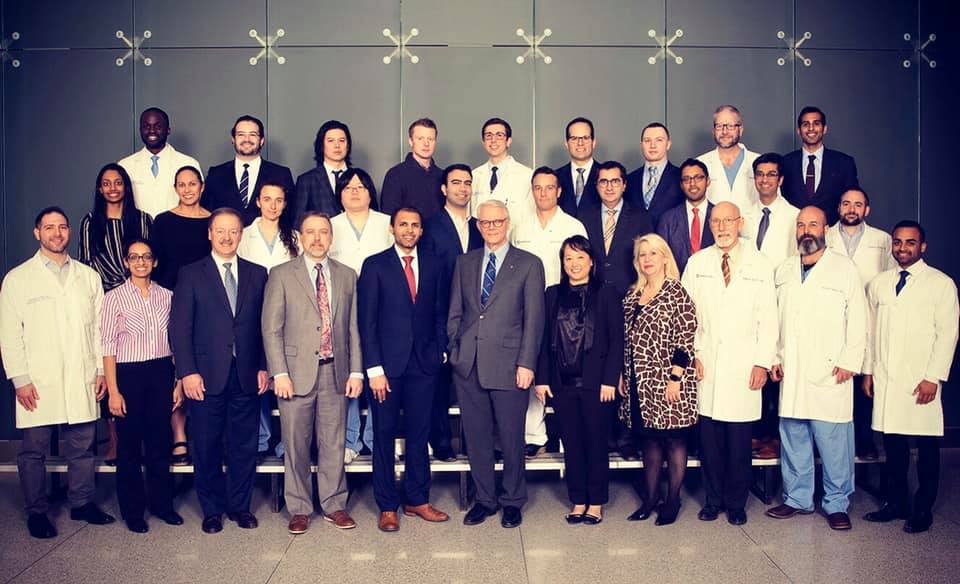 Apart from daily morning resident didactics, monthly grand rounds, case management conferences, bimonthly journal clubs, trauma journal clubs, CV rounds
RESEARCH
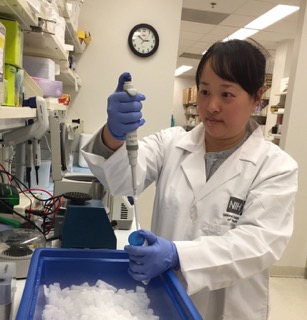 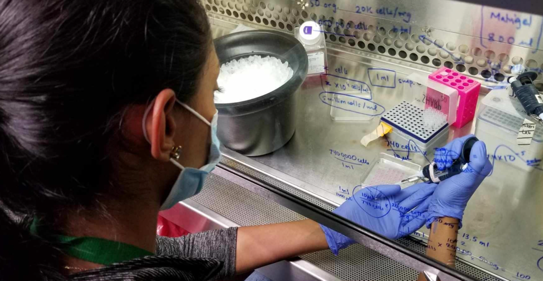 Emphasis on building academic neurosurgeons
2 full years protected time 
Collaborate with neurosurgery and other dept staff on basic, clinical, translational projects
Access to Lerner Research Institute, Case Western faculty/labs/resources
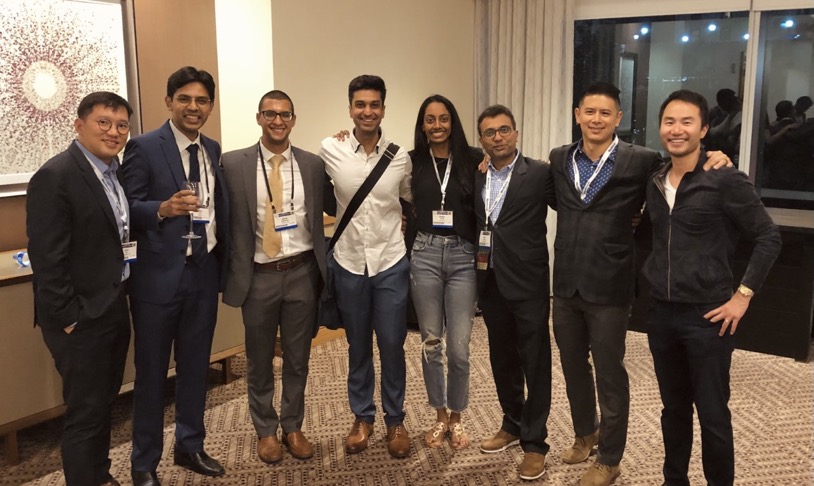 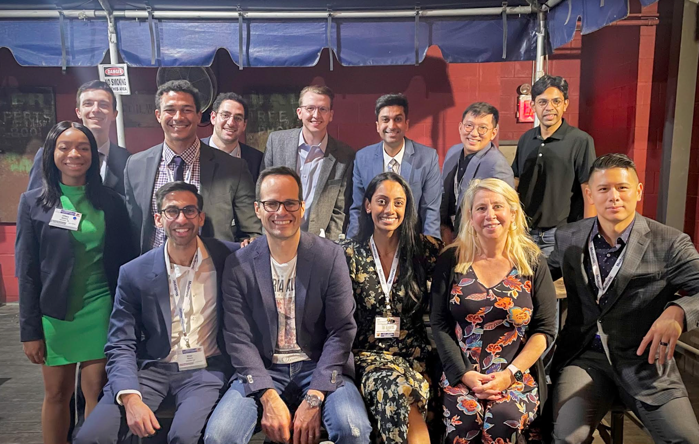 RESEARCH
Option to pursue other degrees, including PhD
Innovations Office and Fellowship – designed specifically for neurosurgery residents
Junior years: 2 days per month dedicated to research while on service
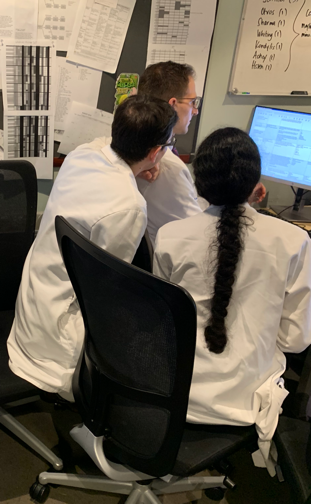 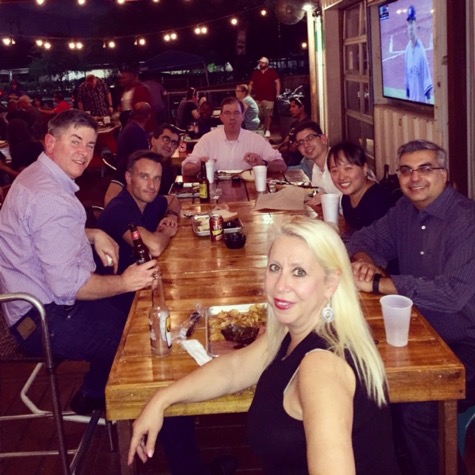 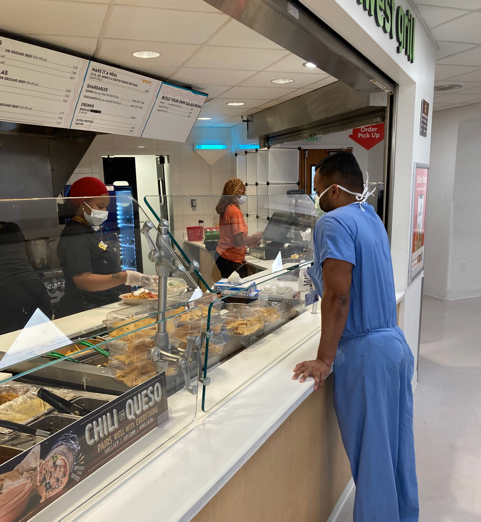 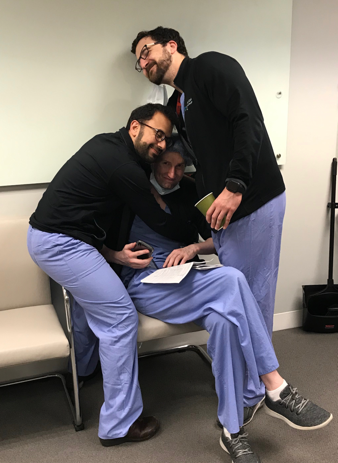 Other resources
Courses
Epilepsy, Gamma knife, Spine Review, Stryker labs, etc.
Food (Subway, Moe’s, Aladdin’s, Panera, 3 Starbucks, multiple cafeterias)
Cafeteria, Panera, and Starbucks open 24 hours
Loupes provided
Annual book funds
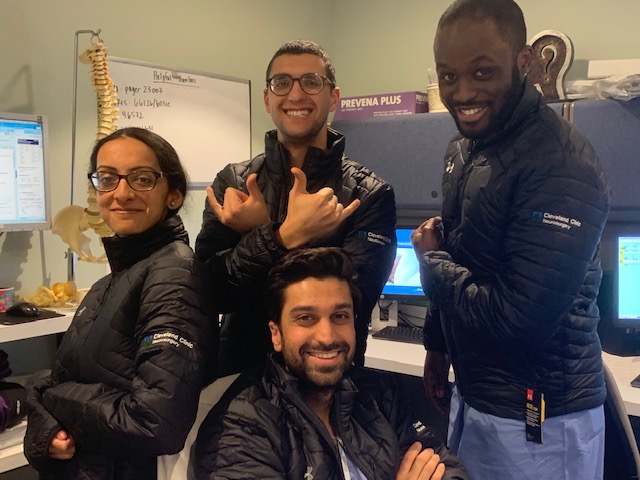 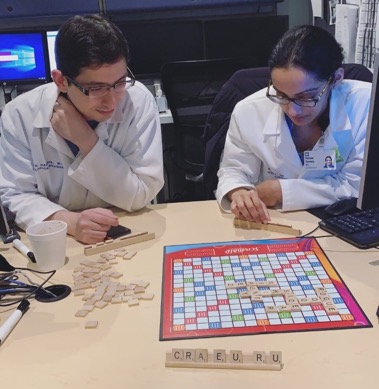 WHERE WE GO FROM RESIDENCY…
WHAT ABOUT CLEVELAND?
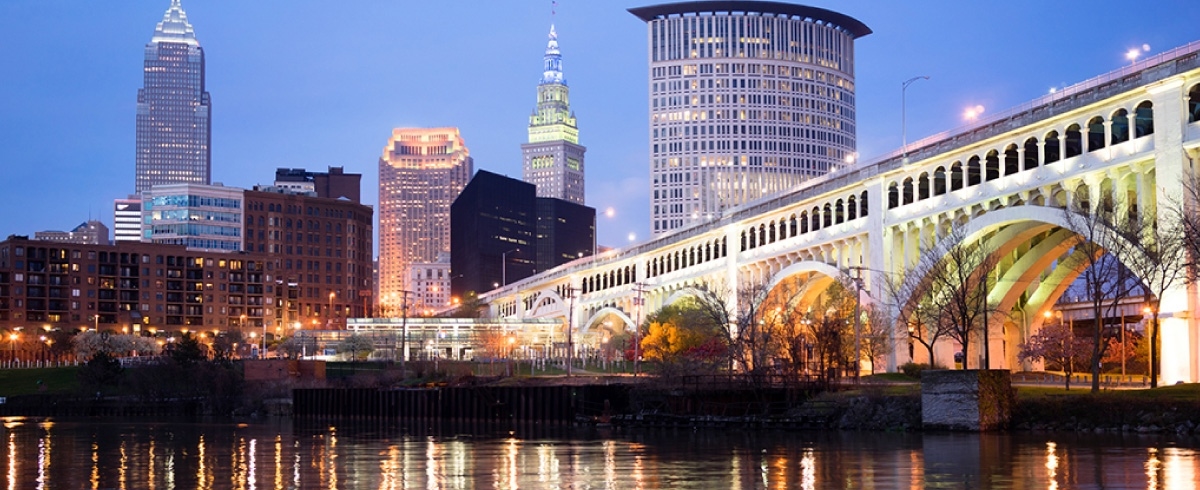 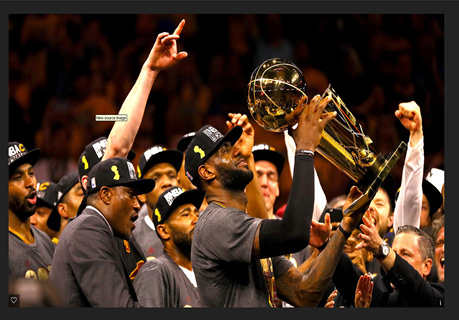 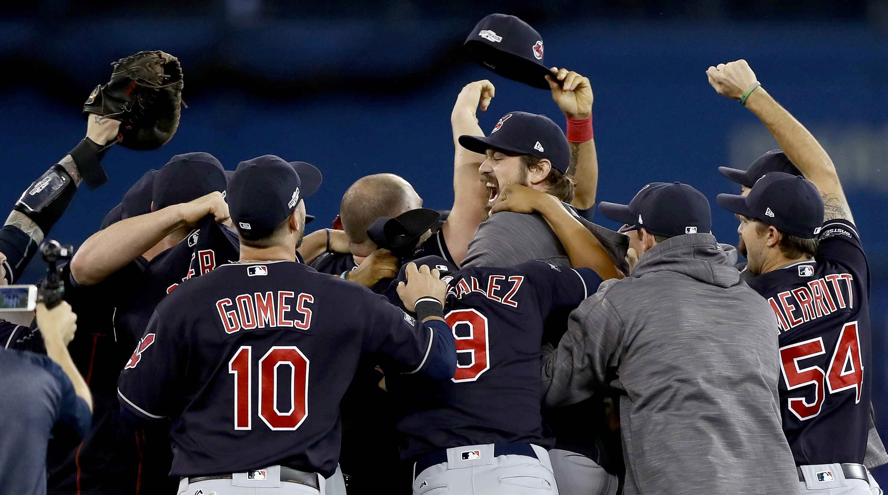 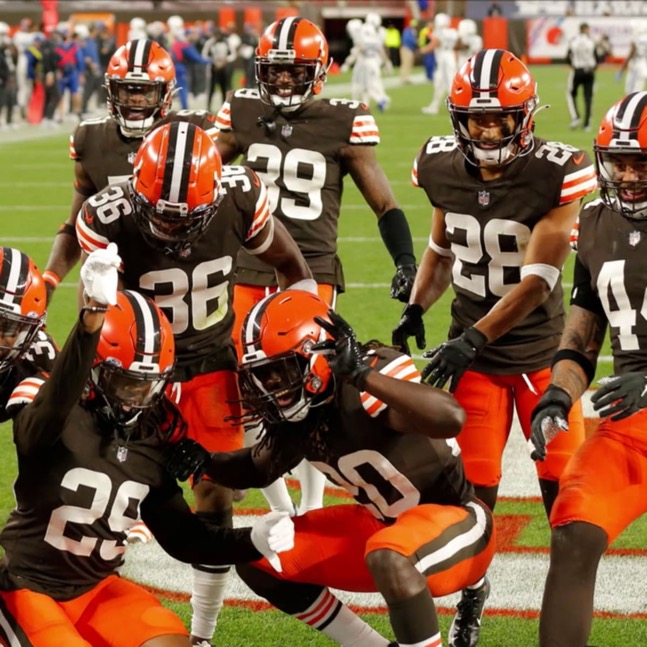 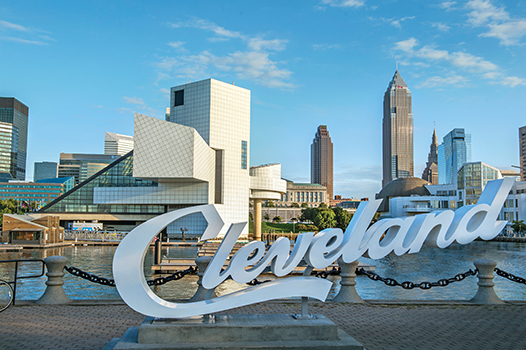 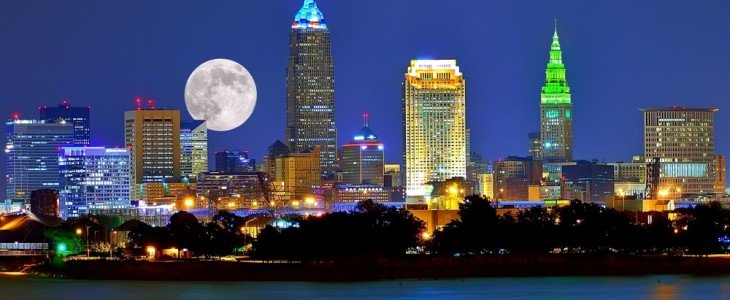 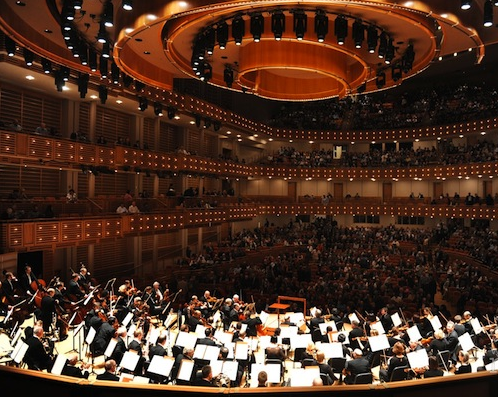 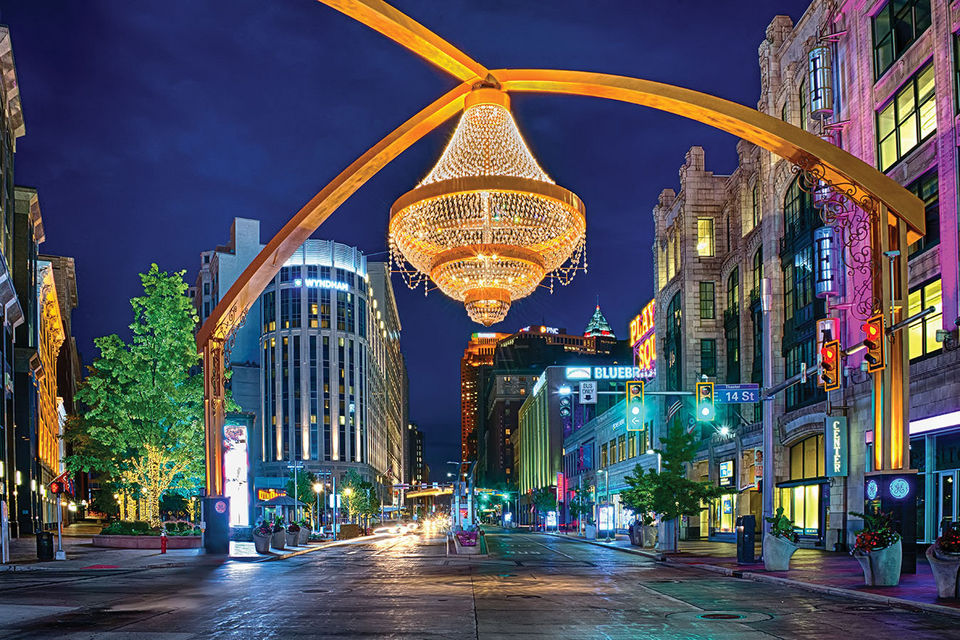 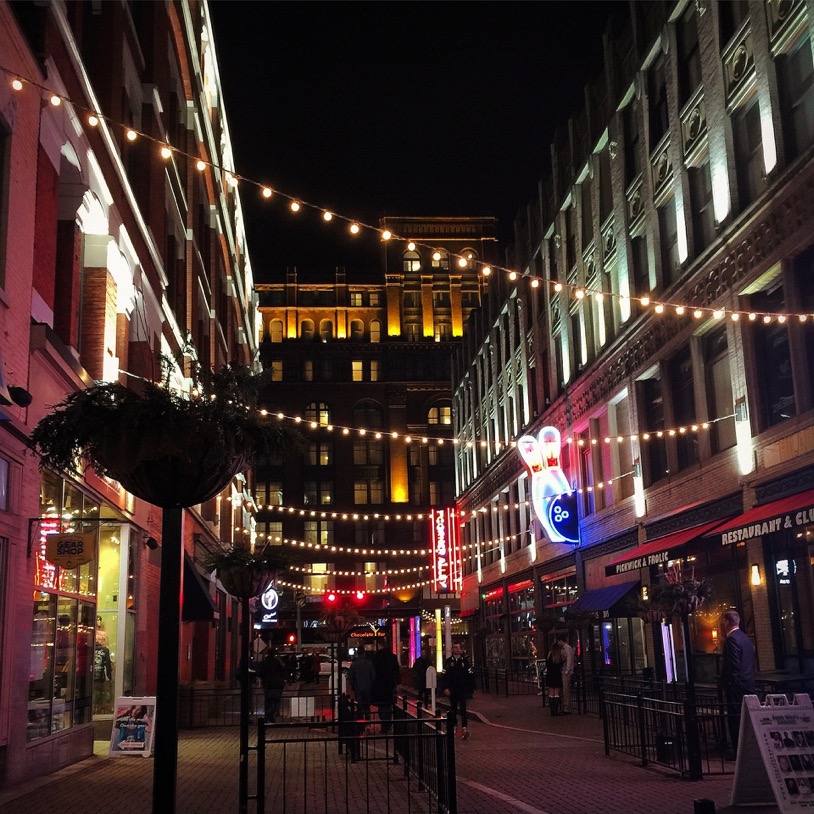 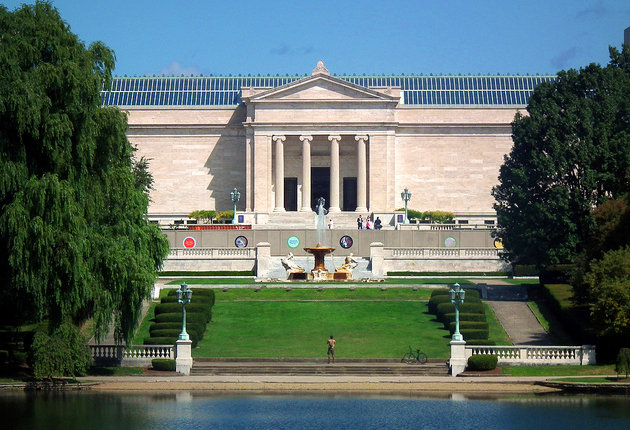 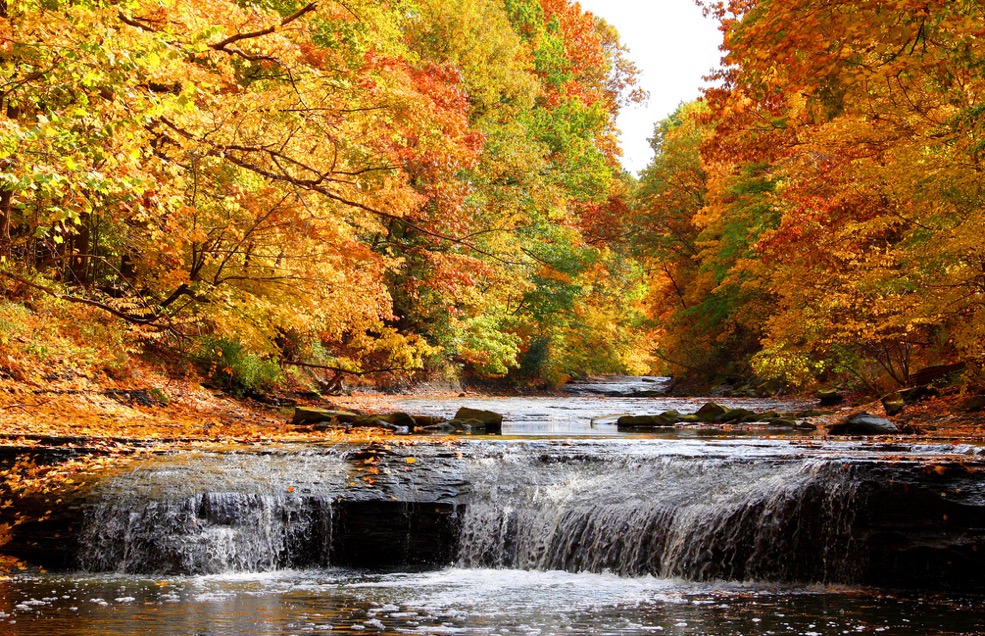 [Speaker Notes: Cleveland Orchestra. Consistently one of the worlds best.
PlayhouseSquare. The nation's largest performing-arts center outside New York.
Cleveland Metroparks. Kind of a hidden gem an Emerald Necklace, to be exact.
Rock and Roll Hall of Fame and Museum. Yes, we rock.
Cleveland Museum of Art. Almost 100 years old, with a legacy of expansive collections.
Downtown. Restaurants, bars, right by the sports stadiums]
LIFE OUTSIDE OF WORK
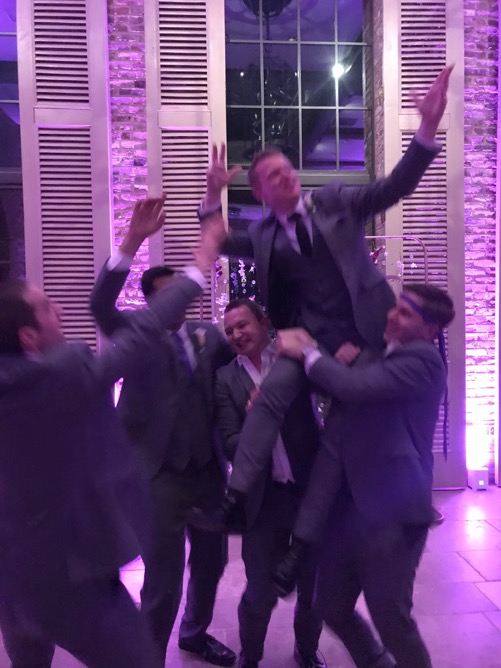 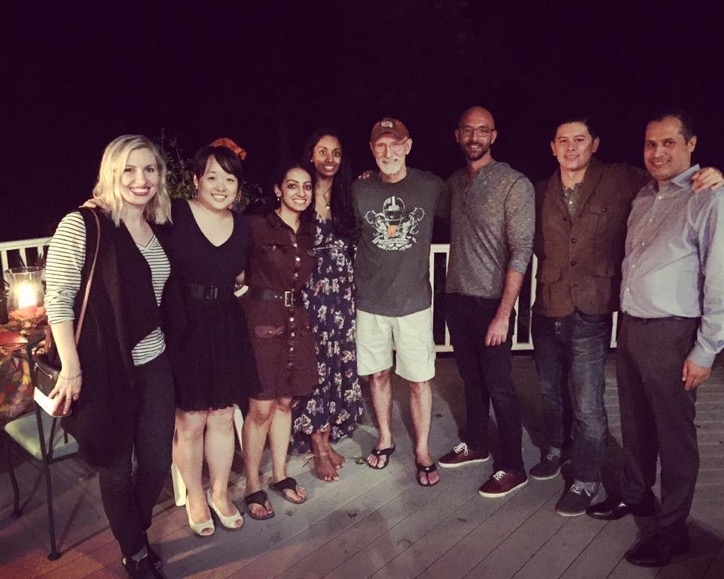 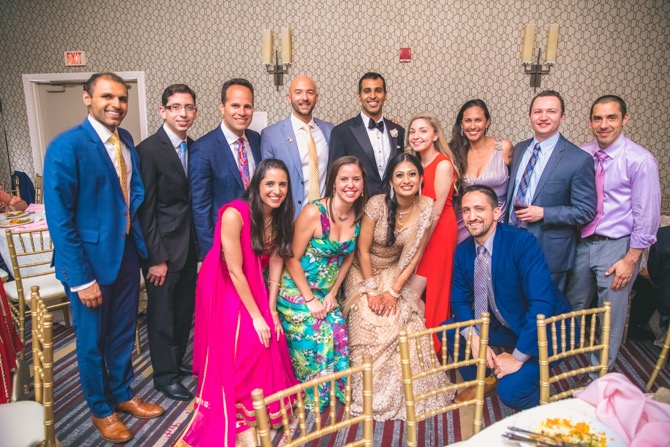 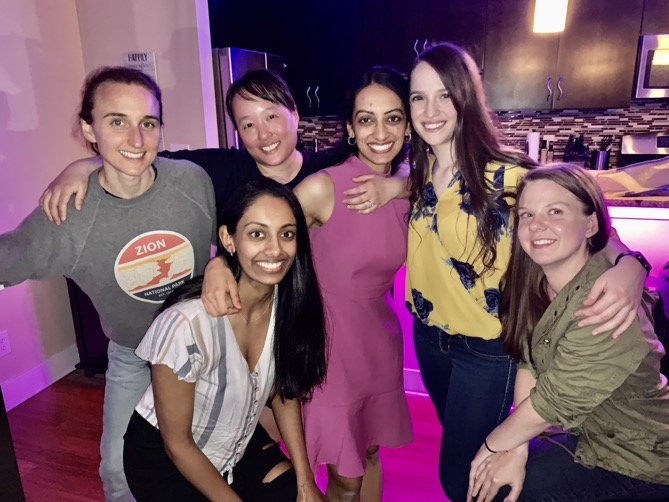 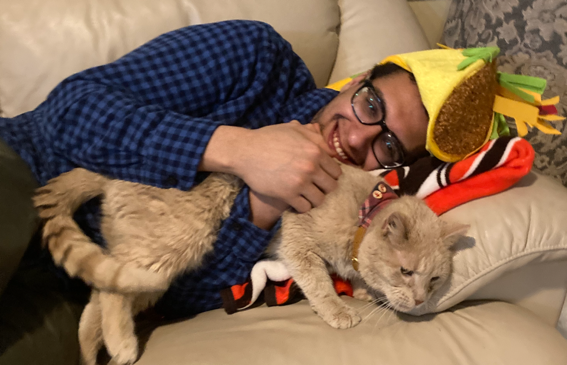 LIFE OUTSIDE OF WORK
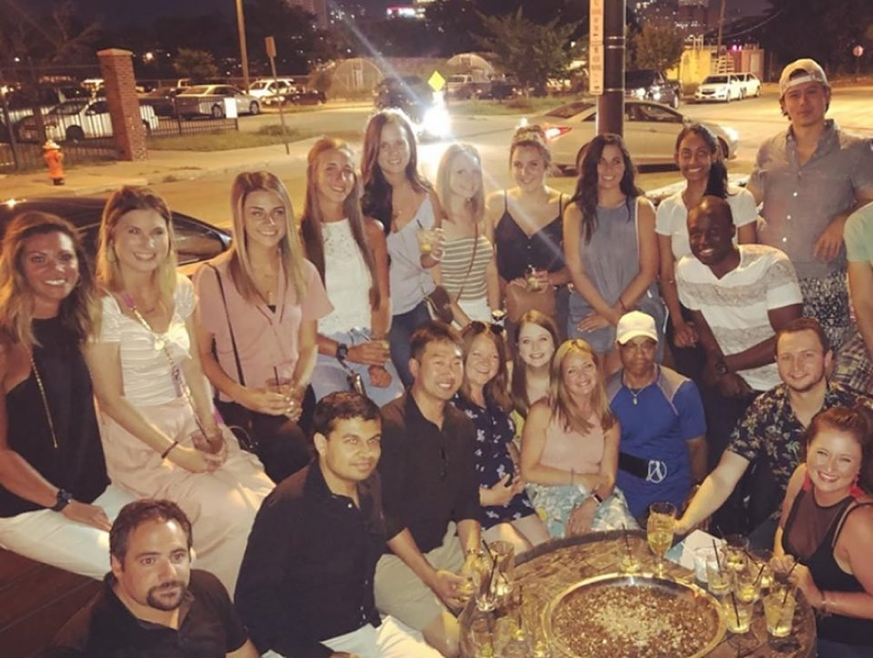 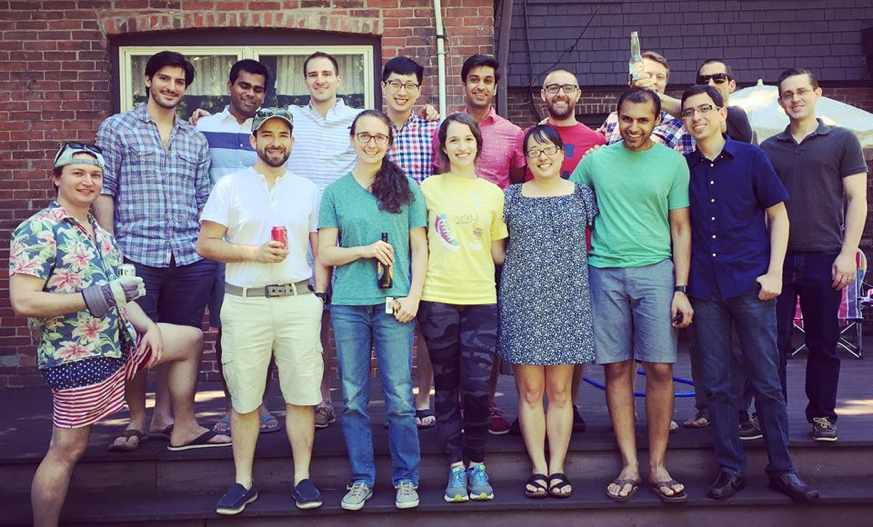 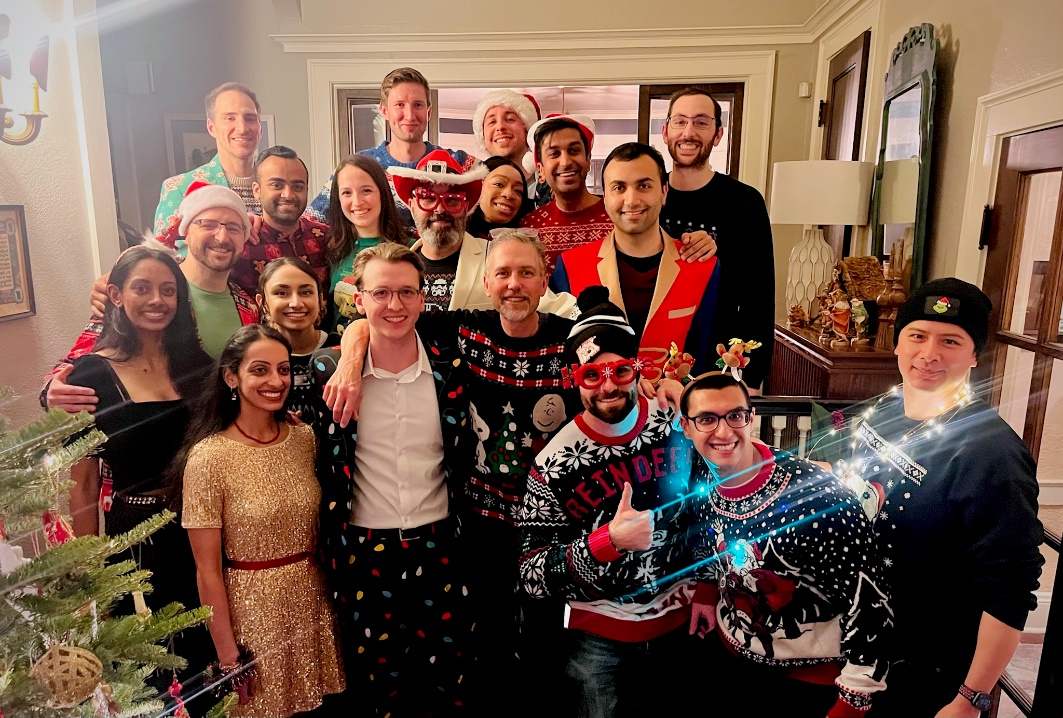 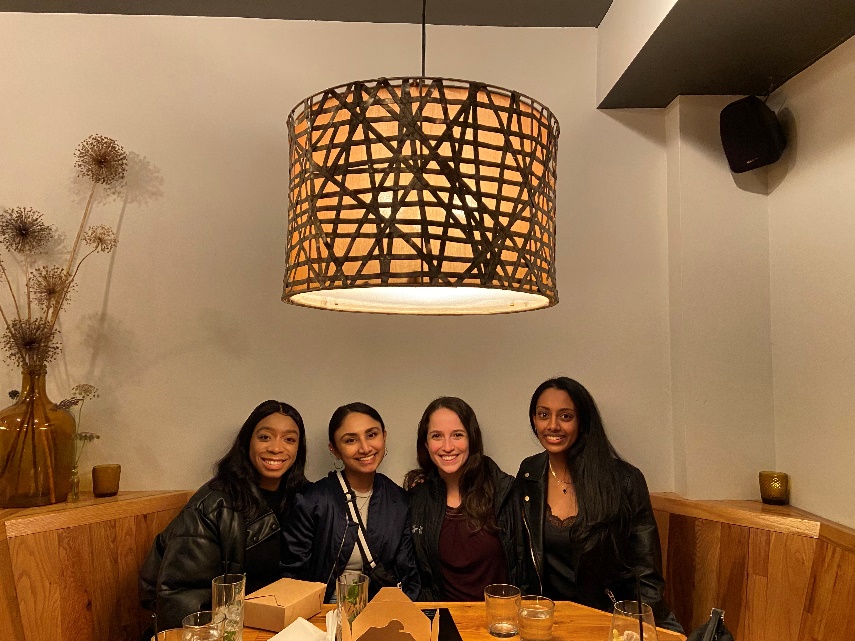 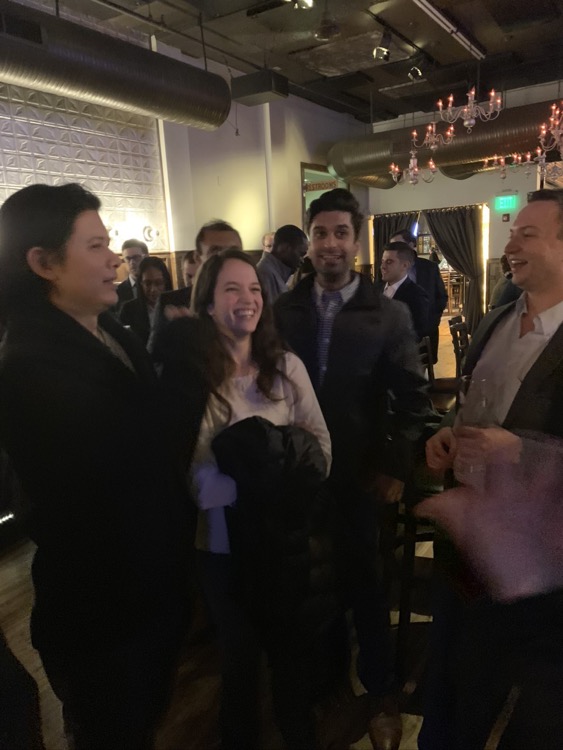 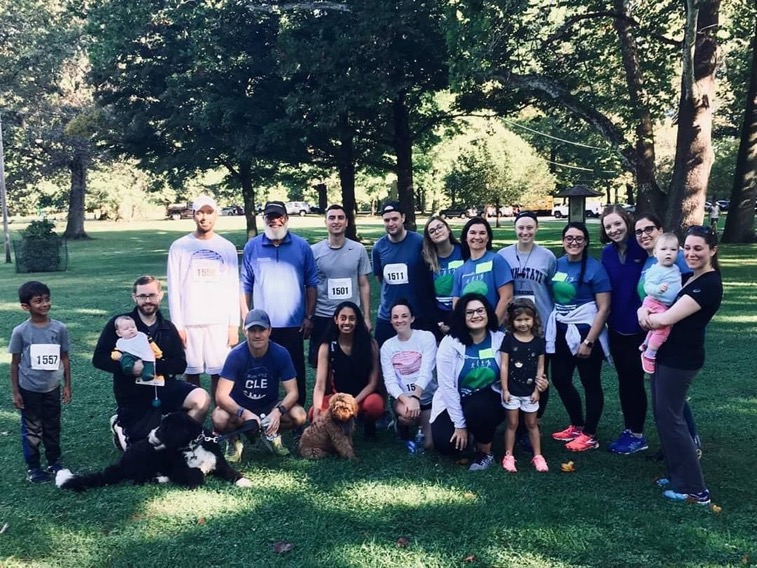 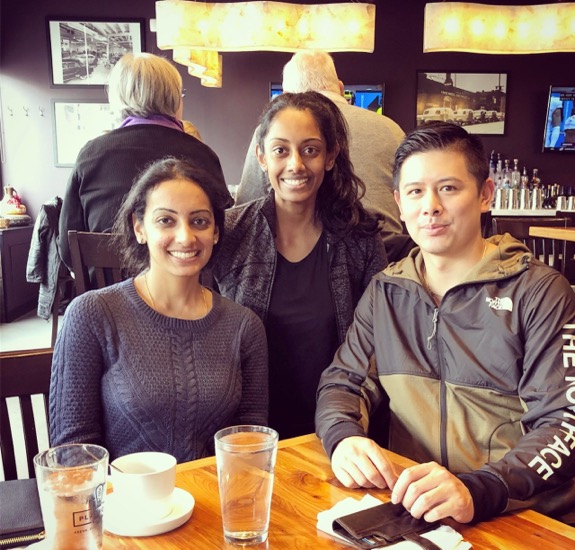 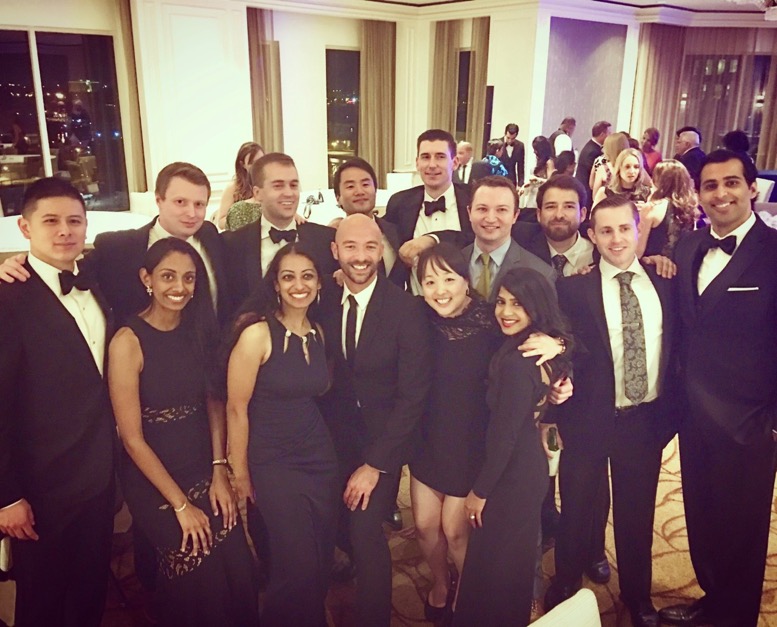 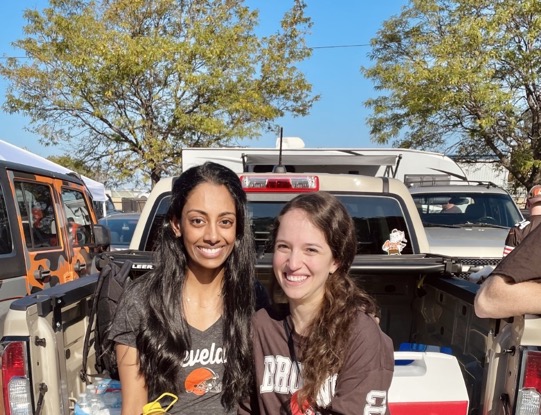 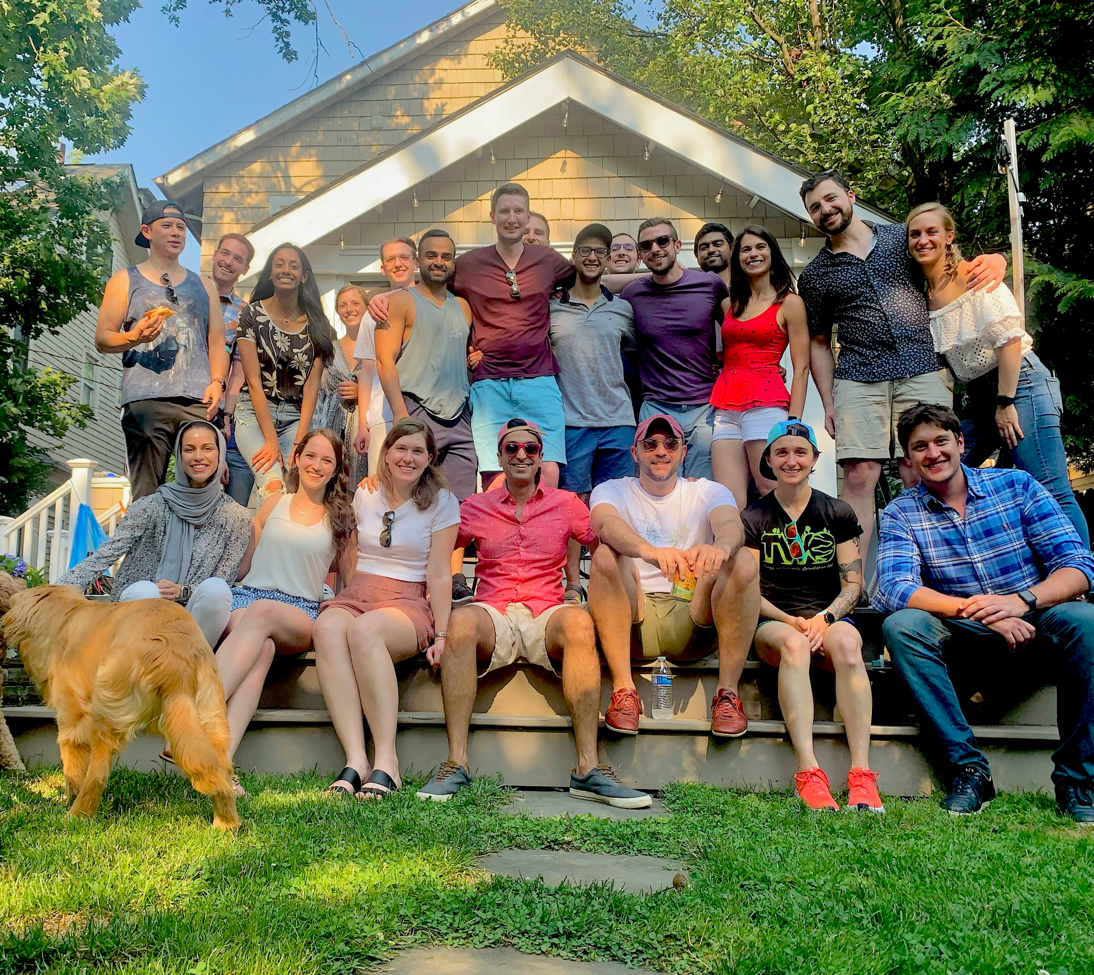 LOOKING FORWARD TO MEETING YOU AT THECLEVELAND CLINIC!
Program Contact
Beth Battisti, Program Manager
Email: battise@ccf.org